Mission of God
Lesson 1: Sent for Relationship
Opening Discussion:

How would you answer if someone asked you, “What do Christians mean when they talk about missions?” (Consider all the questions: Who? What? When? Where? Why?)
Part 1: Relationship in Creation
Our God is a God of relationship.
Genesis 2:18 – “Then the LORD God said, ‘It is not good that the man should be alone; I will make him a helper fit for him.’”

Genesis 3:8a – “And they heard the sound of the LORD God walking in the garden in the cool of the day.”
Discuss: 

What types of relationships do we see in the Garden of Eden? Describe these relationships.
Part 2: Sin Breaks Relationships
Genesis 3:8b – “And the man and his wife hid themselves from the presence of the LORD God among the trees of the garden.” 
Matthew 15:8-9 (Is. 29:13) – “‘This people honors me with their lips, but their heart is far from me;  in vain do they worship me, teaching as doctrines the commandments of men.’” 
Matthew 23:37 – “O Jerusalem, Jerusalem, the city that kills the prophets and stones those who are sent to it! How often would I have gathered your children together as a hen gathers her brood under her wings, and you were not willing!”
Discuss: 

How have you seen sin break relationships in your own life or the lives of others? Consider both broken relationships with other people and with God.
Part 3: God Wants His Family Back
Genesis 3:9 – “But the LORD God called to the man and said to him, ‘Where are you?’” 

Discuss: How is Genesis 3:9 a word of Gospel?
Part 3: God Wants His Family Back
Genesis 3:15 – “I will put enmity between you and the woman, and between your offspring and her offspring; he shall bruise your head, and you shall bruise his heel.”
Discuss: 

Have you ever lost a child momentarily or been estranged from a family member? What was that like?
 
How does it affect your view of God and missions to think of Him as a Father trying to bring His family back together? How does it affect the way you think about unbelievers if they are our lost siblings?
Part 4: A Sending God
Throughout the rest of Scripture we see God sending prophets, judges, kings and others. 

The sending of Christ:
John 1:14 – “And the Word became flesh and dwelt among us, and we have seen his glory, glory as of the only Son from the Father, full of grace and truth.”
John 17:18 – “As you sent me into the world, so I have sent them into the world.”
Part 4: A Sending God
The sending of the Holy Spirit:
John 14:26 – “But the Helper, the Holy Spirit, whom the Father will send in my name, he will teach you all things and bring to your remembrance all that I have said to you.”
John 15:26 – “But when the Helper comes, whom I will send to you from the Father, the Spirit of truth, who proceeds from the Father, he will bear witness about me.”
Part 4: A Sending God
The sending of the Church:
John 17:18-23 – “As you sent me into the world, so I have sent them into the world. And for their sake I consecrate myself, that they also may be sanctified in truth. I do not ask for these only, but also for those who will believe in me through their word, that they may all be one, just as you, Father, are in me, and I in you, that they also may be in us, so that the world may believe that you have sent me. The glory that you have given me I have given to them, that they may be one even as we are one, I in them and you in me, that they may become perfectly one, so that the world may know that you sent me and loved them even as you loved me.”
John 20:21 – “Jesus said to them again, ‘Peace be with you. As the Father has sent me, even so I am sending you.’”
Discuss: 

What difference does it make to see God’s sending of the Church into the world in the context of all these other sendings?
Part 5: The Word “Mission”
Our English word “mission” comes from the Latin word “send.” 
Mittere is the verb form. We see this in the word “intermittent” as in “not continues sending.”
Missio is the noun form. We see this in our word “mission” as in “the mission to the moon.”
Part 5: The Word “Mission”
In the New International Translation of the Bible, the word “mission” is used in its different forms 1037 times in all kinds of ways, but often with God sending (and not just sending people).

Jeremiah 9:16 – “I will scatter them among the nations whom neither they nor their fathers have known, and I will send the sword after them, until I have consumed them.”
Part 5: The Word “Mission”
Joel 2:19 – “Behold, I am sending to you grain, wine, and oil, and you will be satisfied; and I will no more make you a reproach among the nations.” 
Amos 8:11 – "'Behold, the days are coming,' declares the Lord GOD, 'when I will send a famine on the land—not a famine of bread, nor a thirst for water, but of hearing the words of the LORD.'"
Psalm 111:9 – “He sent redemption to his people; he has commanded his covenant forever. Holy and awesome is his name!”
Conclusion: 

Mission is God’s sending work for the sake of reuniting His family. God – who sent the prophets, who sent His Son, and who sends the Holy Spirit – is also sending the Church for the sake of restored relationships.
Now what? 

Spend some time praying for lost siblings, both those you know by name and those you have not yet met. Pray also for God to align your perspective of mission to His.
“For whatever remains of your life, live as those sent by Christ. It is the office of everyone to instruct his neighbor, etc. And this power is not given clergy alone … but to all believers. When you have performed this highest work, seek to become Christ’s apostle, to serve all people, so that they may come unto God as you have.”  
LW 69:336
Luther Quote to Ponder
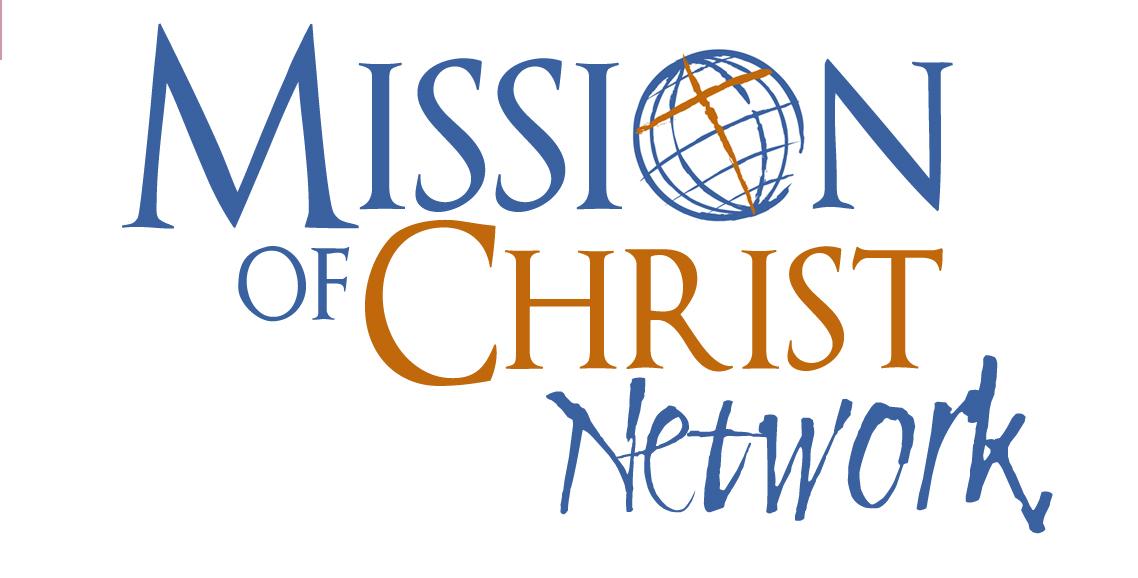